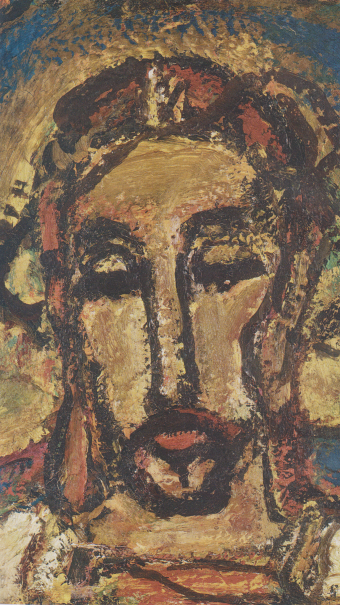 Georges
Georges Rouault, Ecce Homo, 1952, oilio su compensato, Citta del Vaticano, Musei Vaticani
Particolare dell a Pietà Rondanini di Michelangelo, 1554-1562, marmo, Milano, Castello Sforzesco
Particolare della Pietà Rondanini
Venere di Milo, 130 . C. circa, Museo del Luovre, Parigi
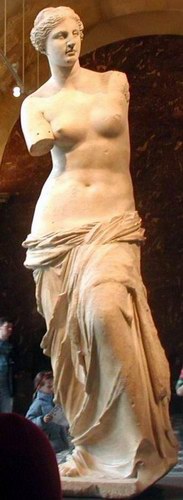 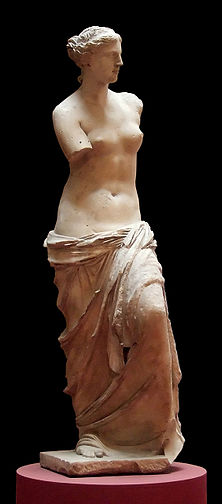 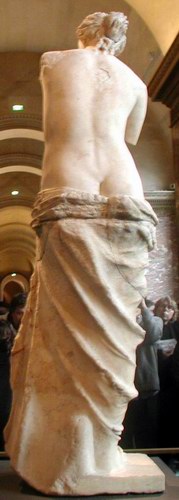 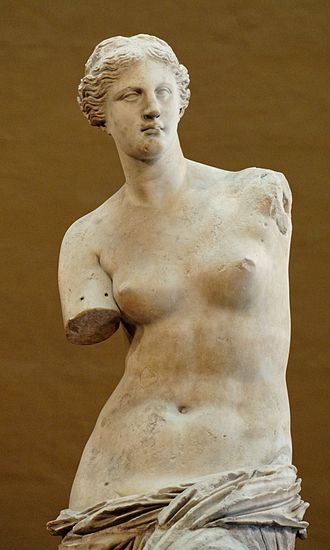 Antonello da Messina, Madonna col Babino e due Angeli, , 1470-75, part. Olio su taola, Uffizi, Firenze
Beato Angelico, Annunciazione, 1426 circa, particoare, tempera ed oro su tavoa, Madrid Museo del Prado
Kouros, giovane greco, 530 a C.  Circa, Museo Archeologico,Greco, Atene
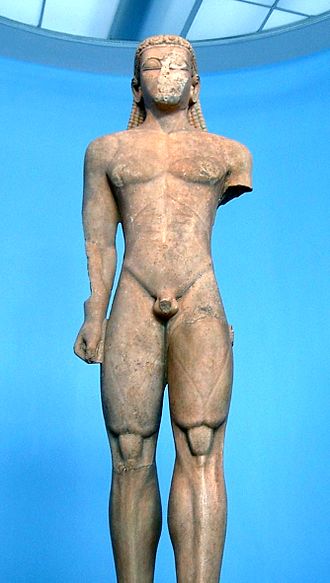 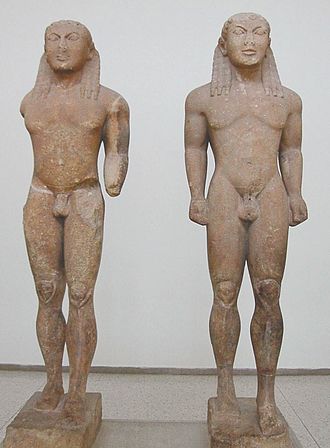 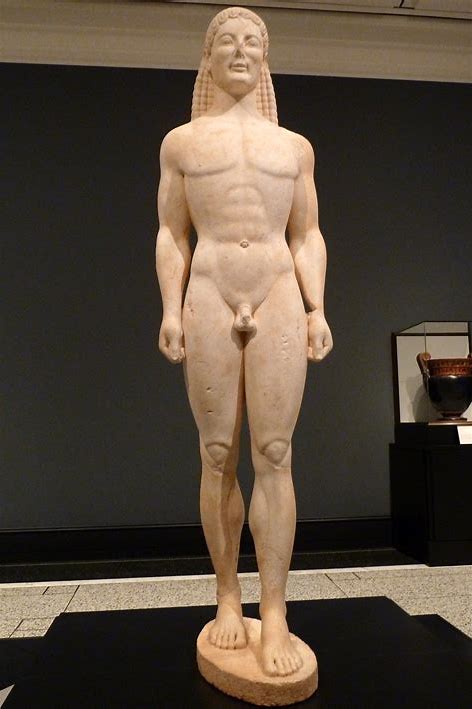 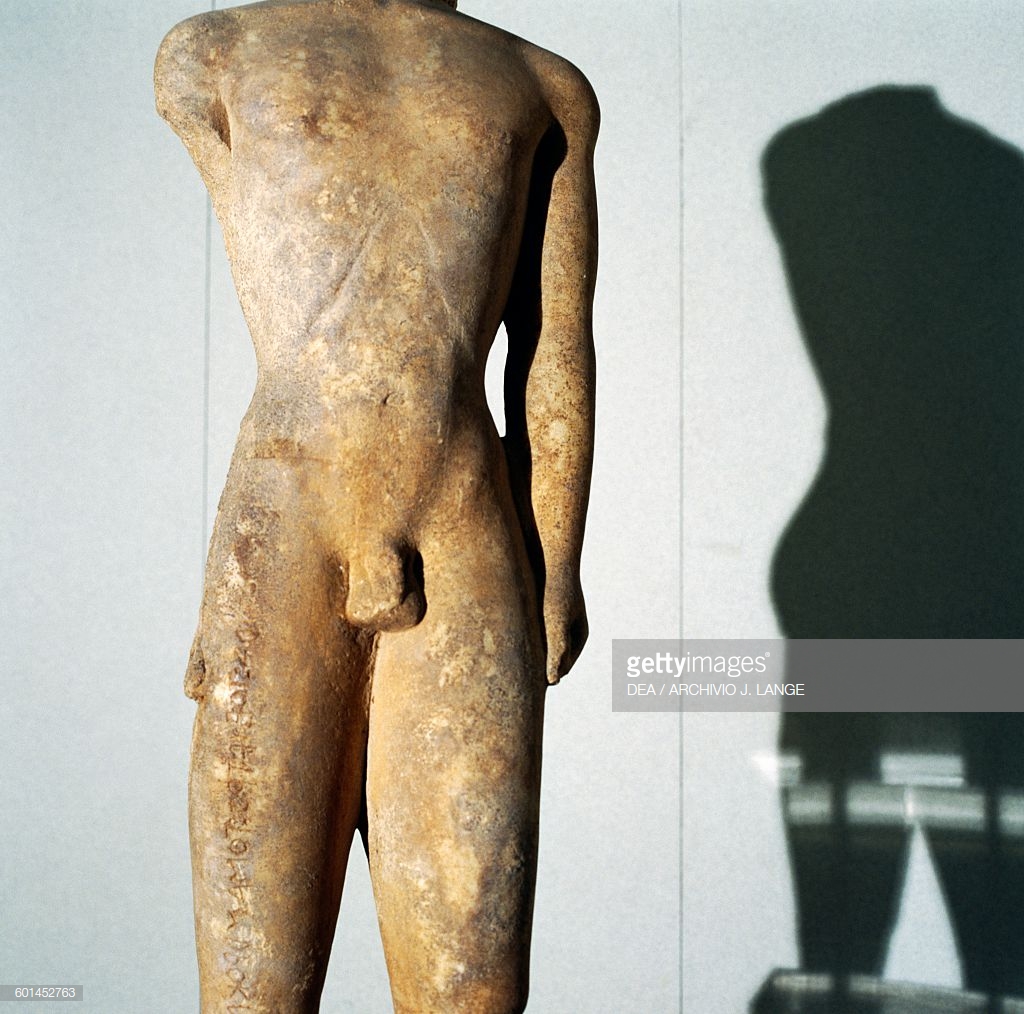 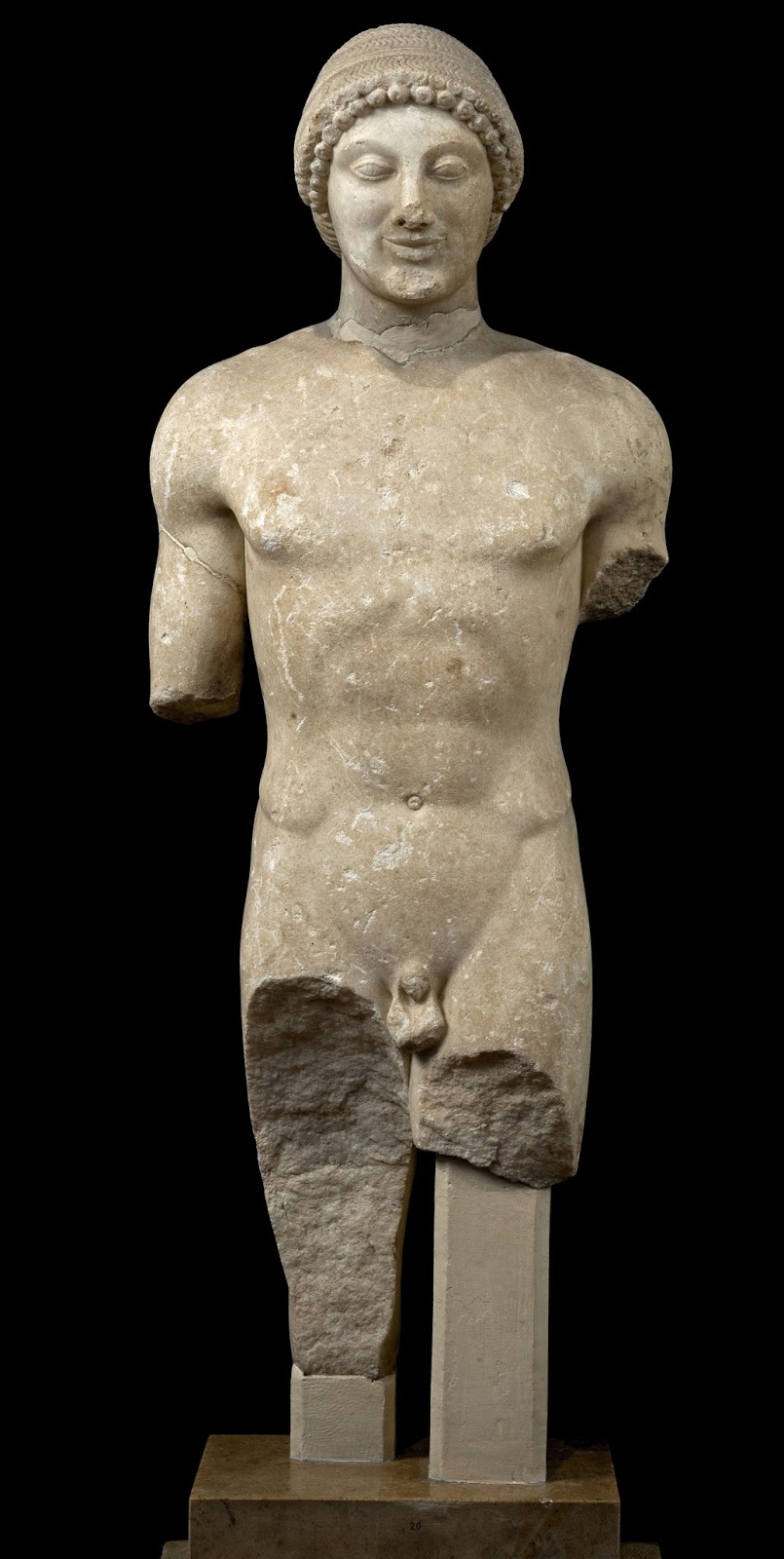 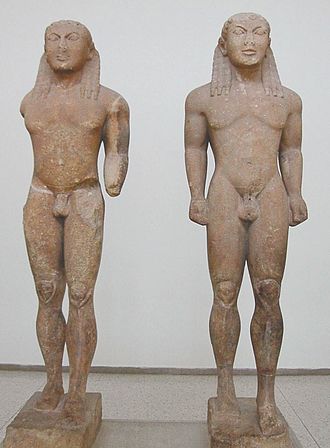 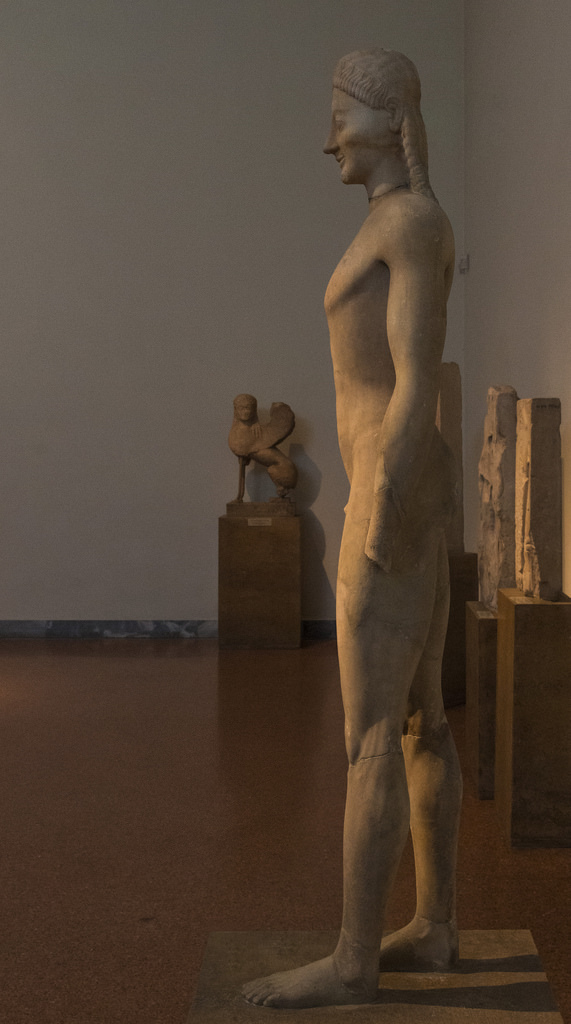 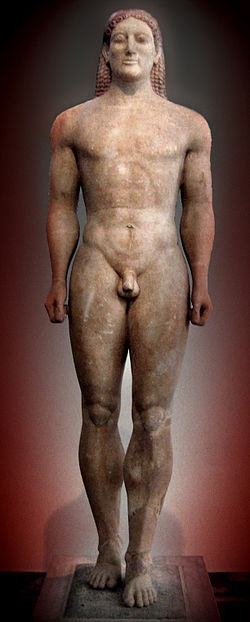 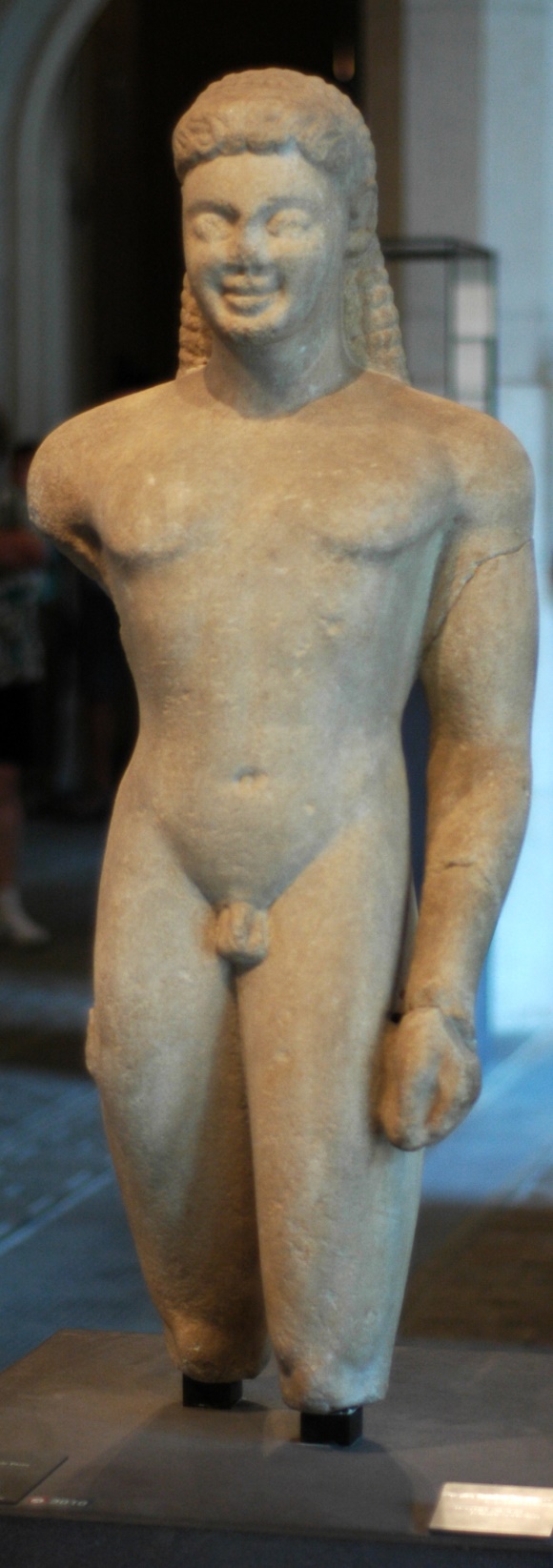 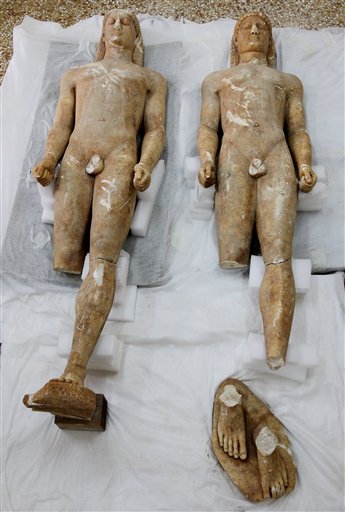 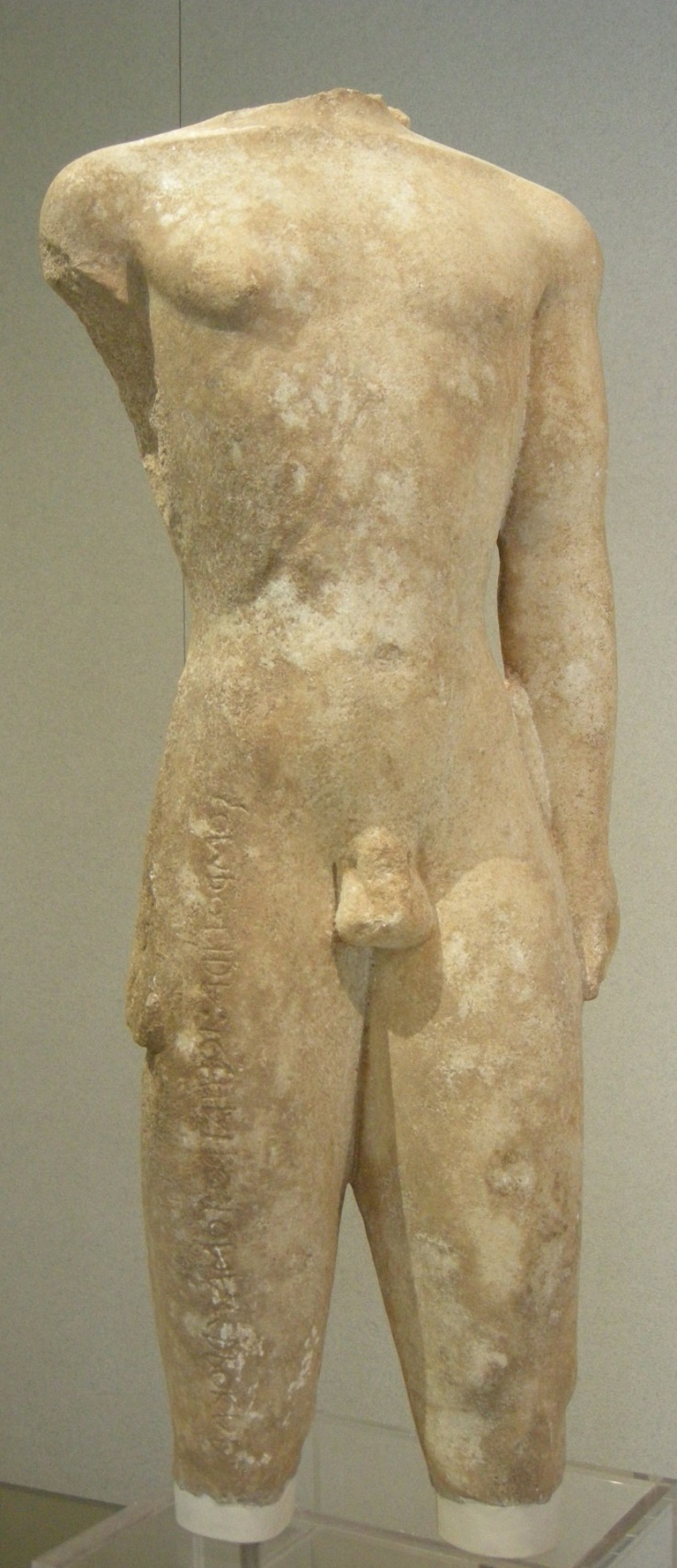 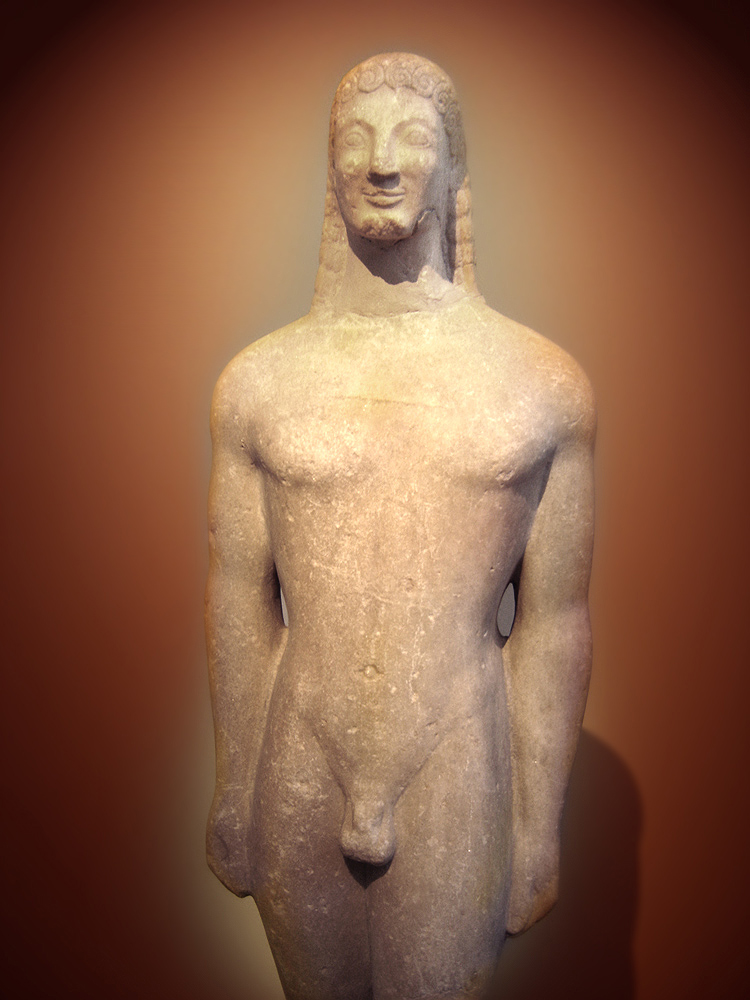 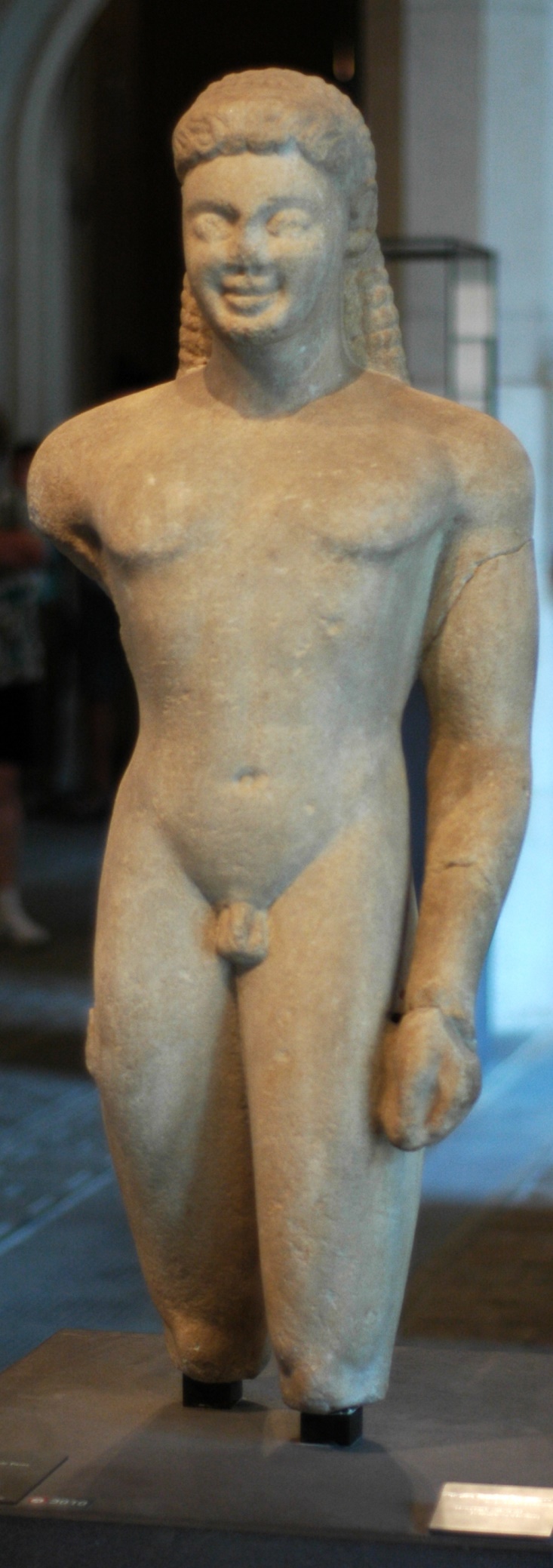 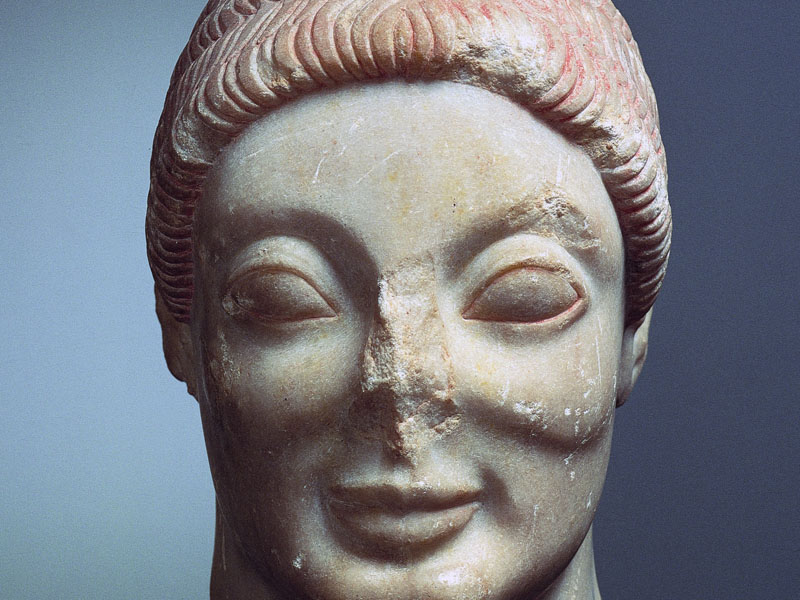 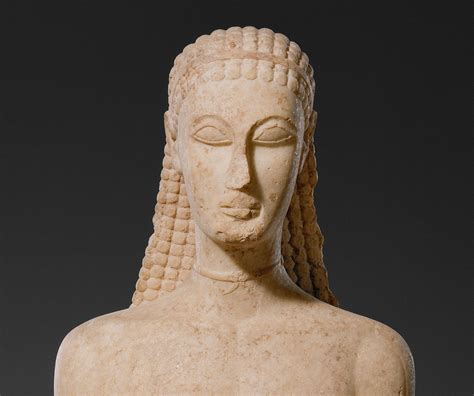 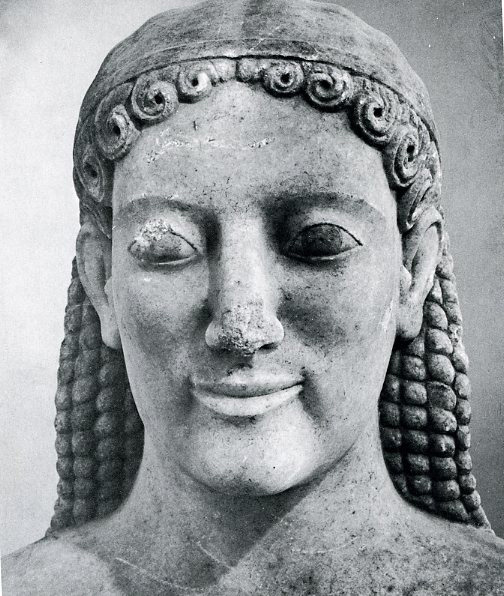 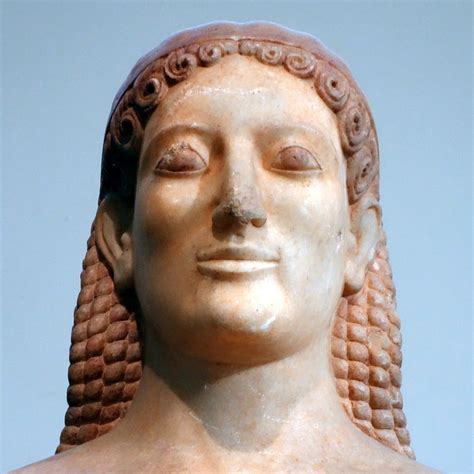 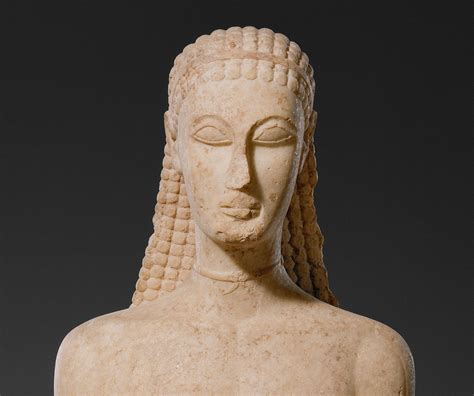 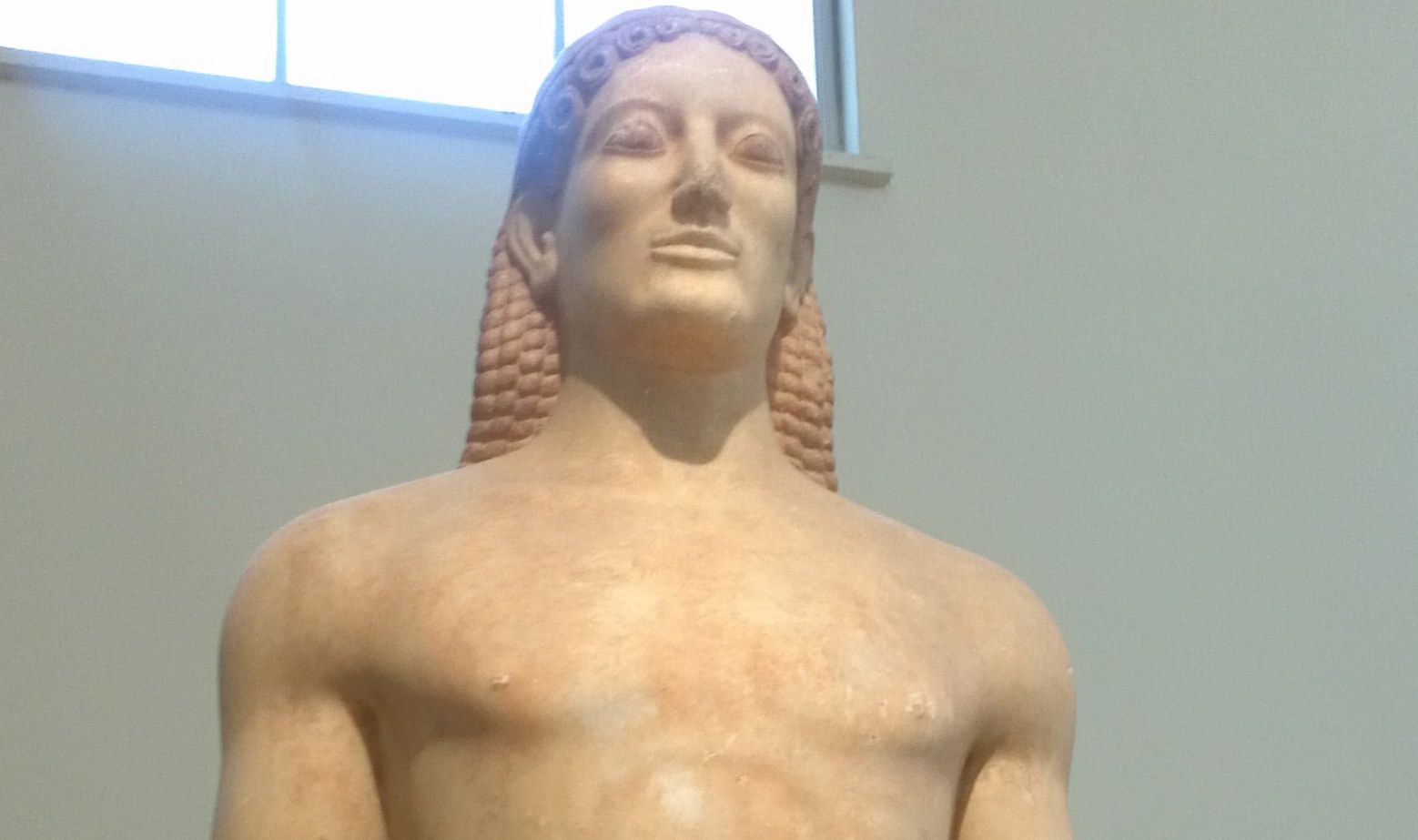 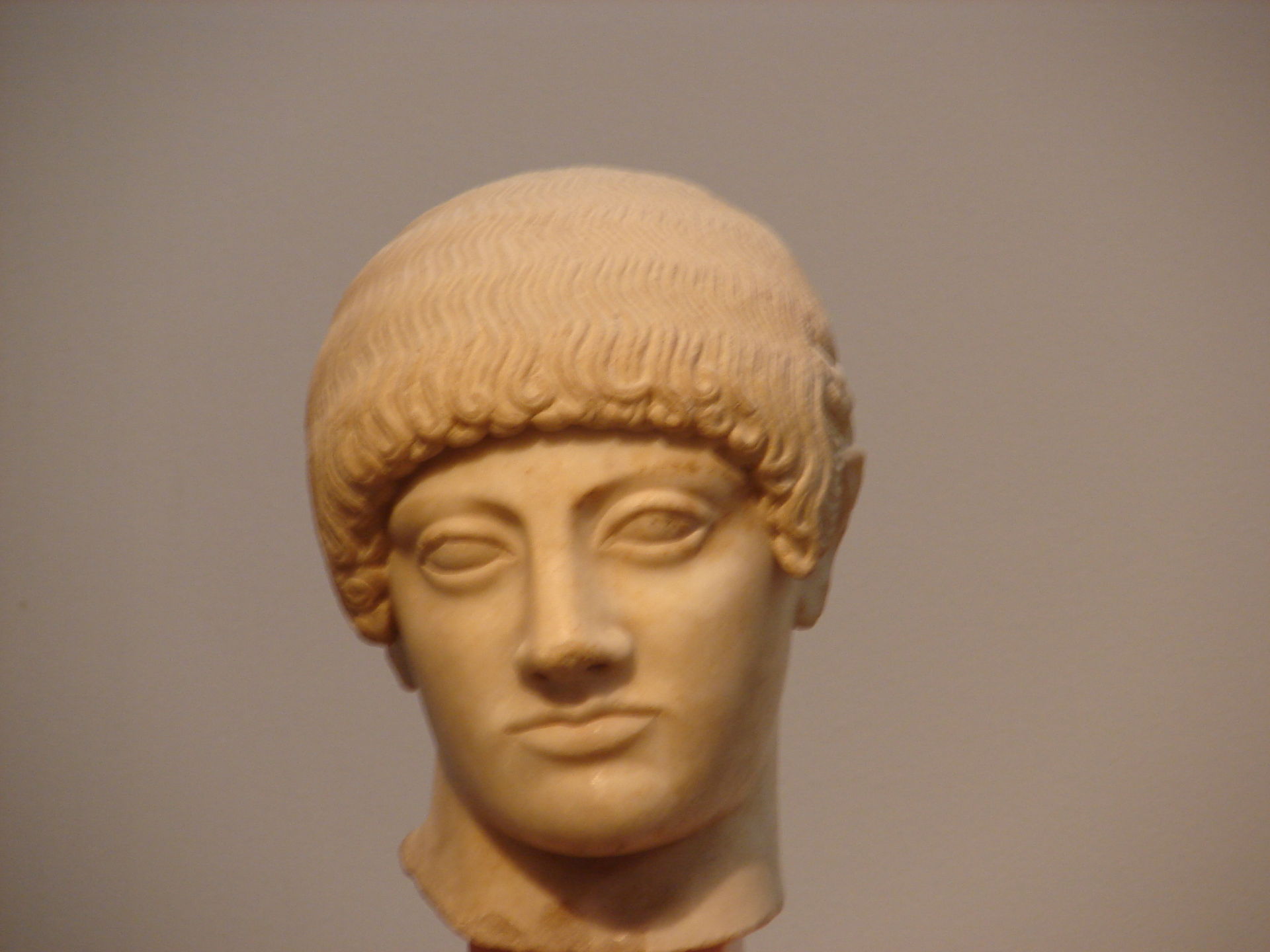 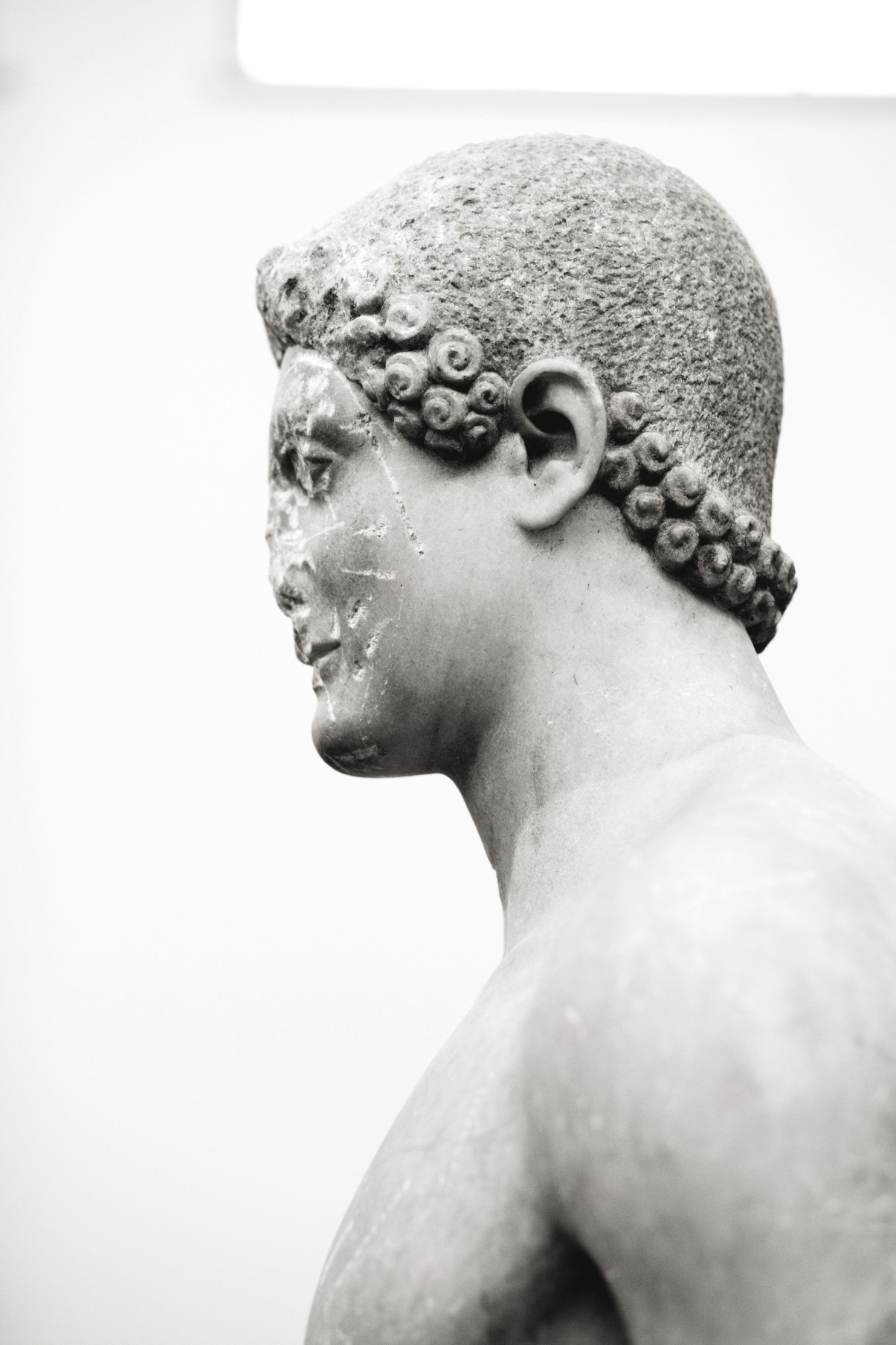 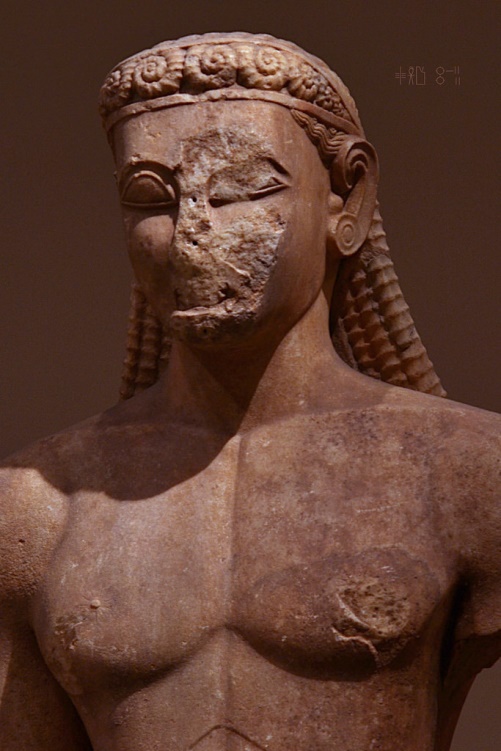 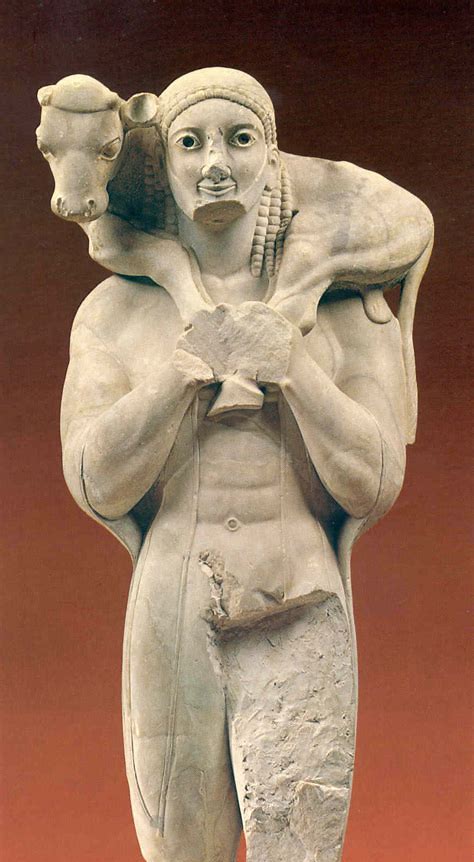 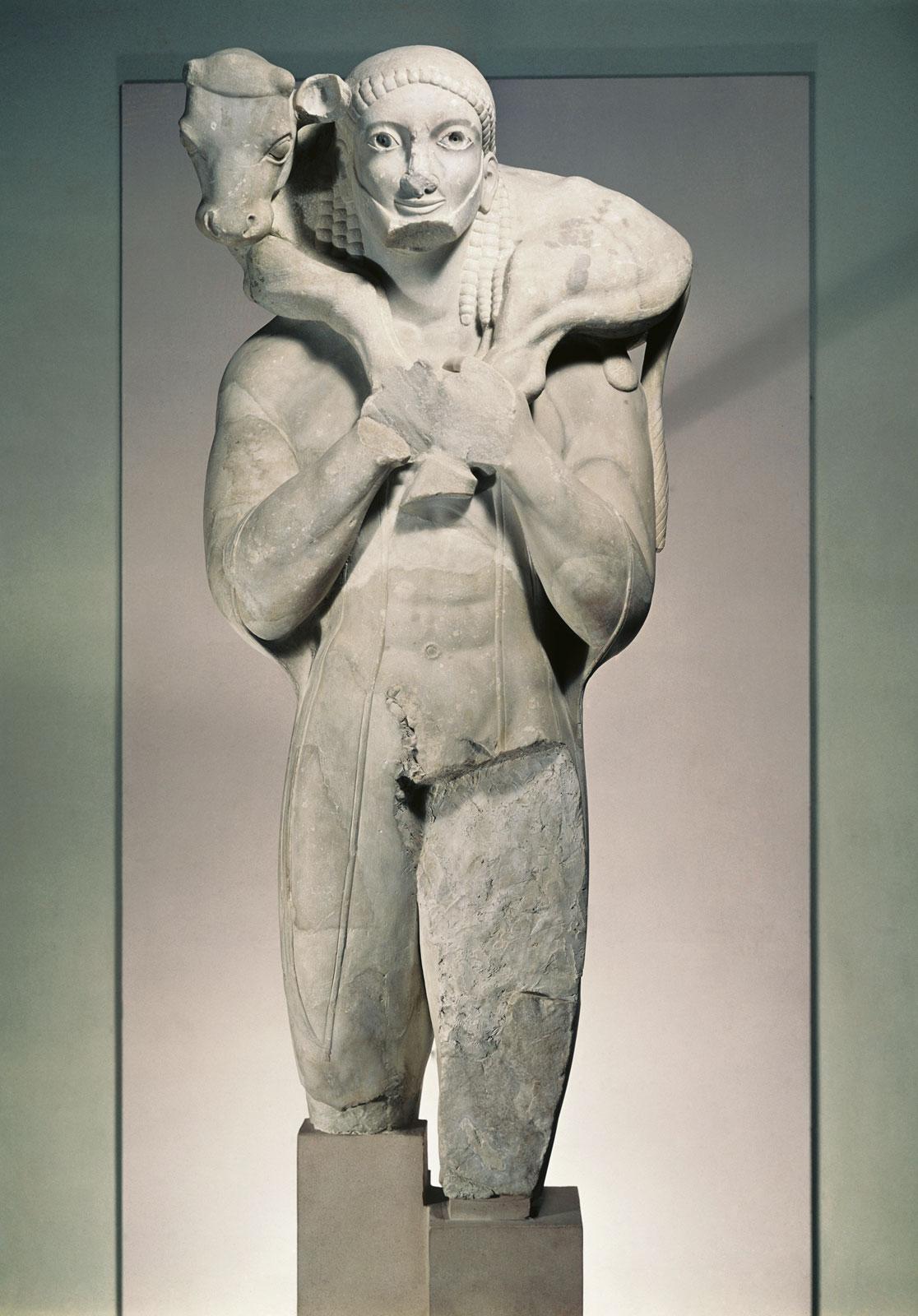 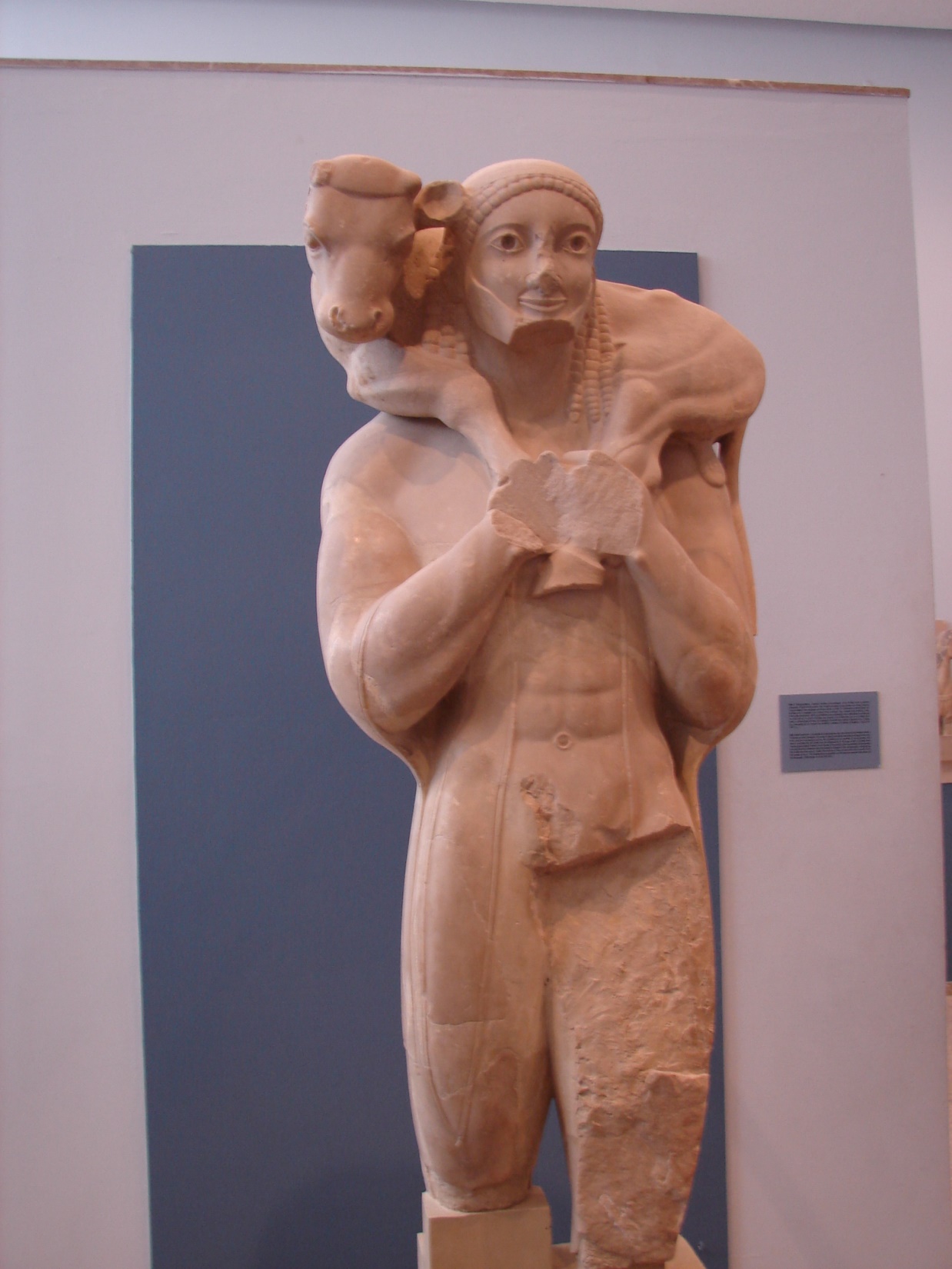